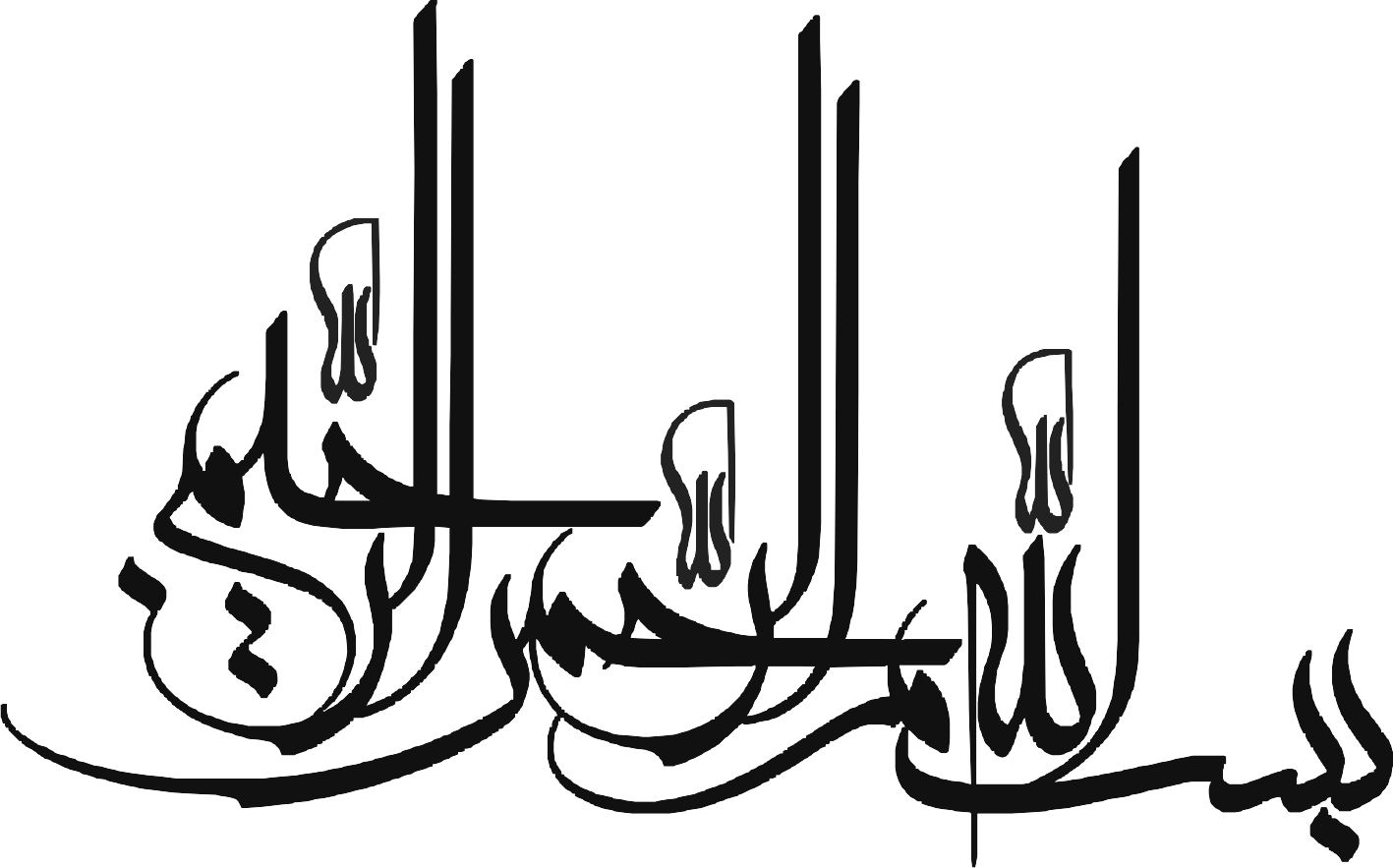 تهیه و تنظیم:
دانیال دانش
9511116400

درس آموزش علوم تجربی

استاد راهنما:
حسین معافی

تدریس دروس 6 و 7 علوم ششم ابتدایی
(ورزش و نیرو)
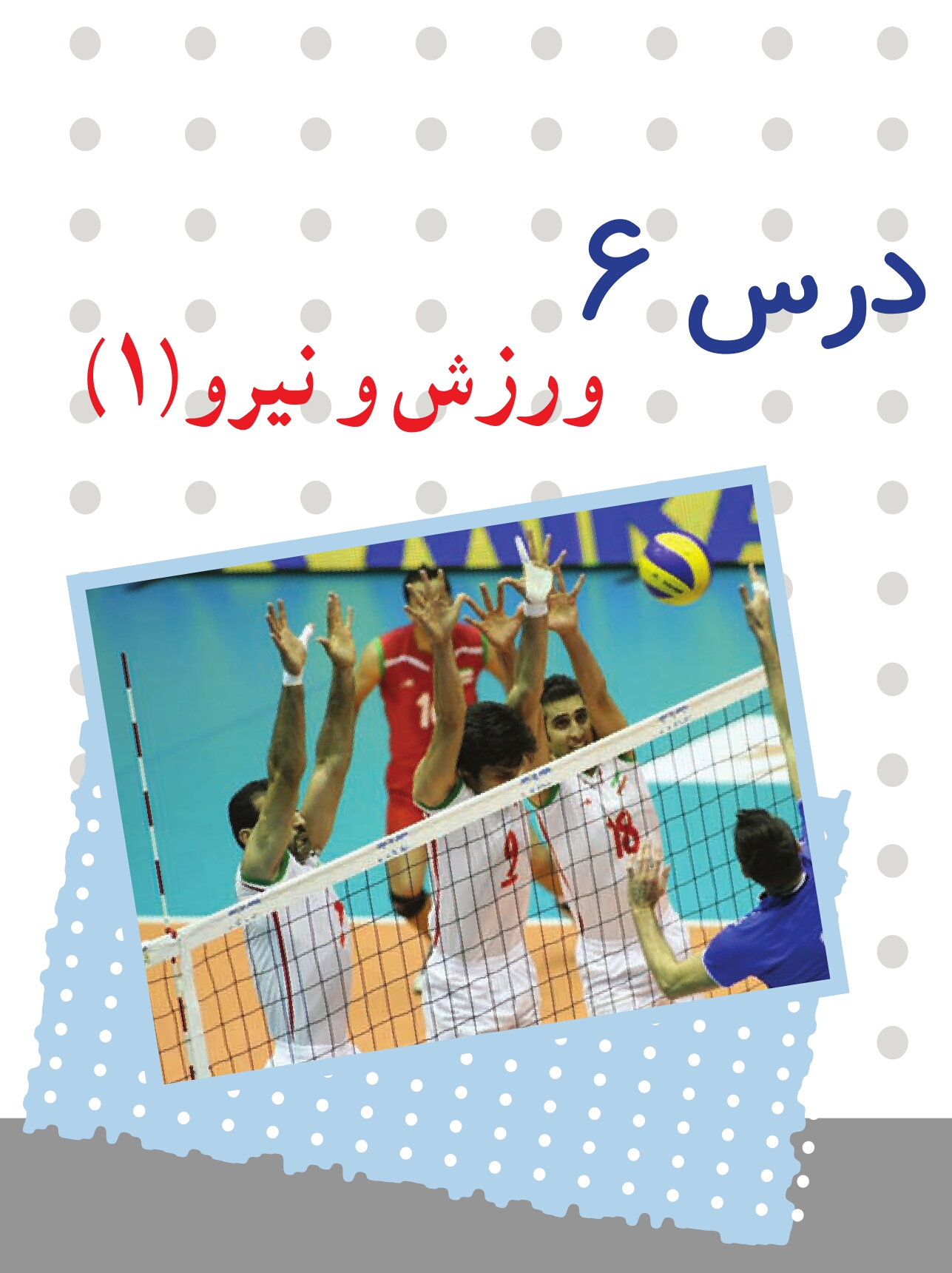 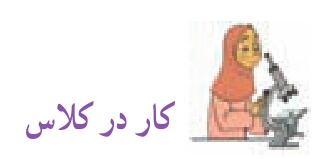 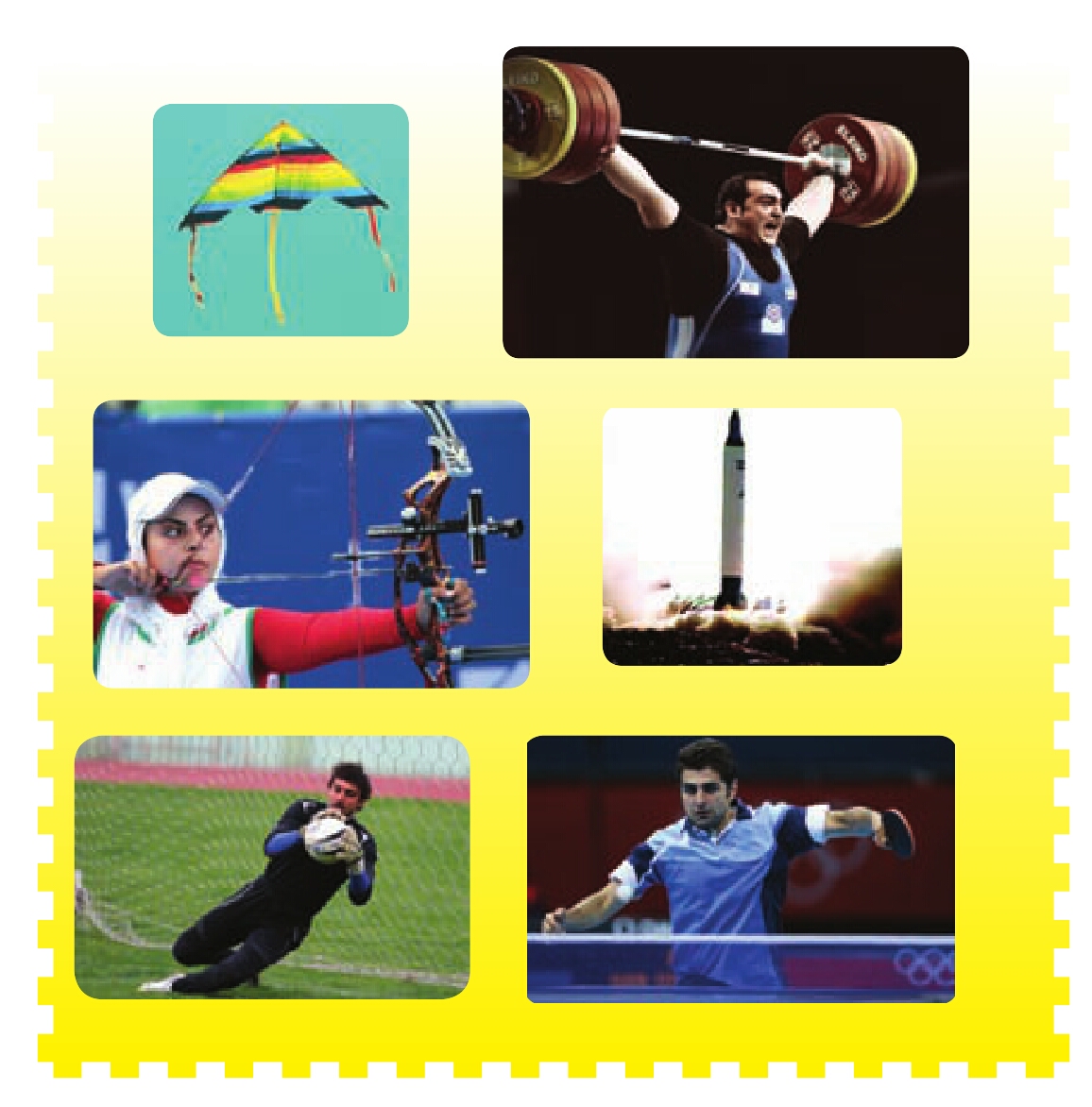 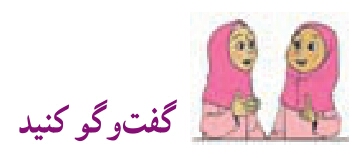 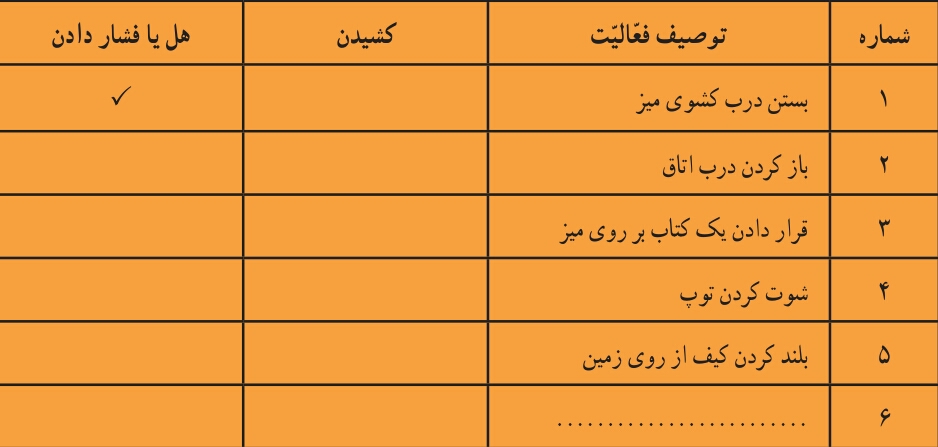 همانطور که می دانیم وقتی حرکت جسمی مانند توپ تغییر می کند ؛ مثلا وقتی توپی متوقف می شود یا شروع به حرکت می کند , حتما نیرویی سبب این تغییر حرکت شده است. بنابر این می توانیم بگوییم؛ وقتی حرکت جسمی تغییر می کند , که به آن نیرویی وارد شود.
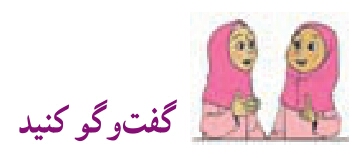 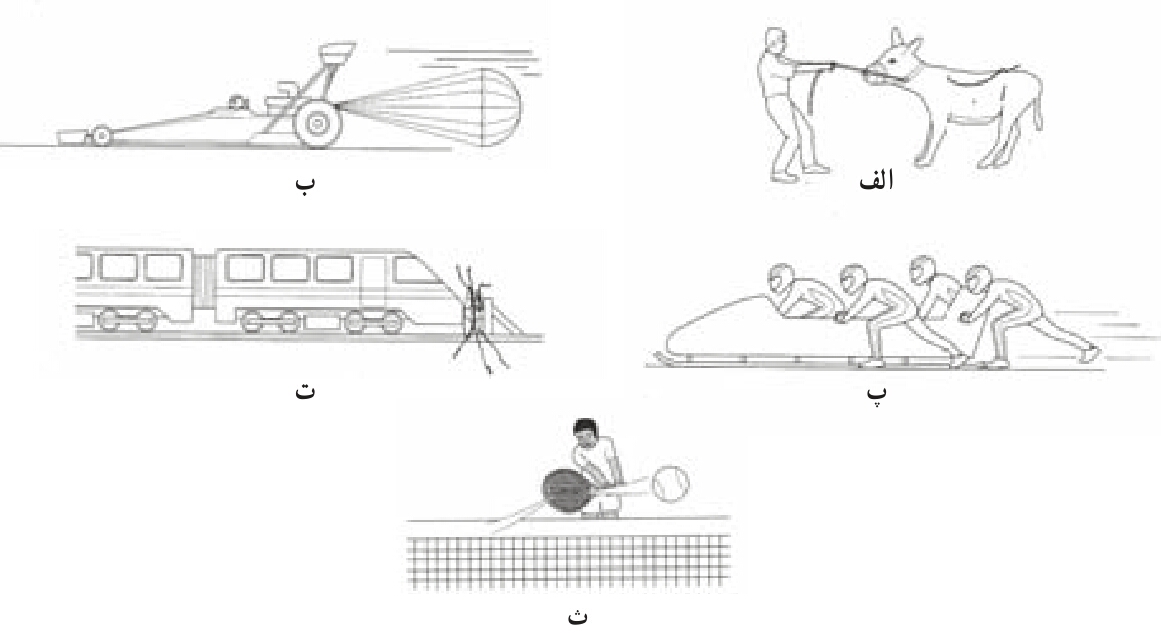 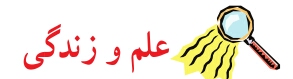 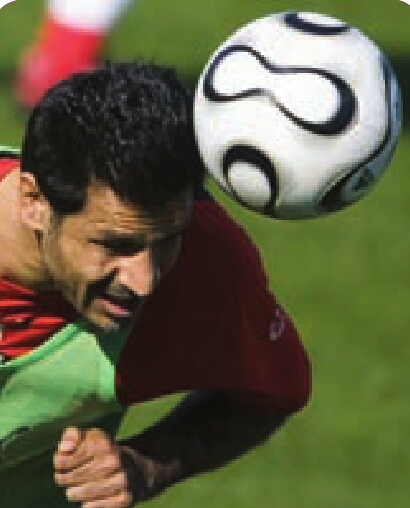 بازی
 و 
مسابقه
نیرو ناشی از اثر متقابل بین دو جسم است.
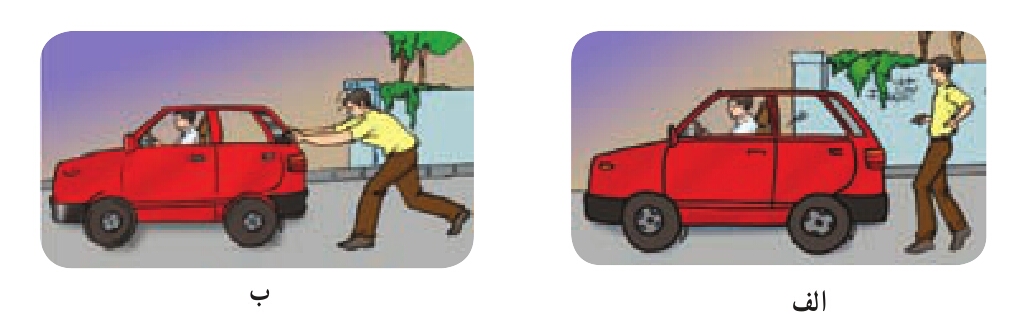 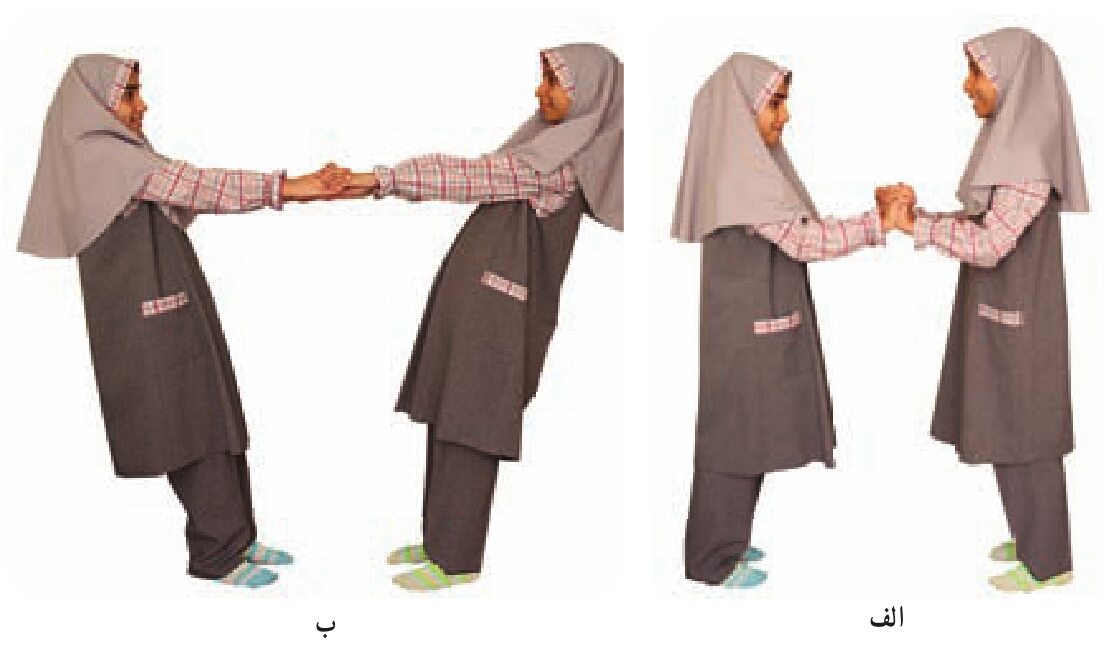 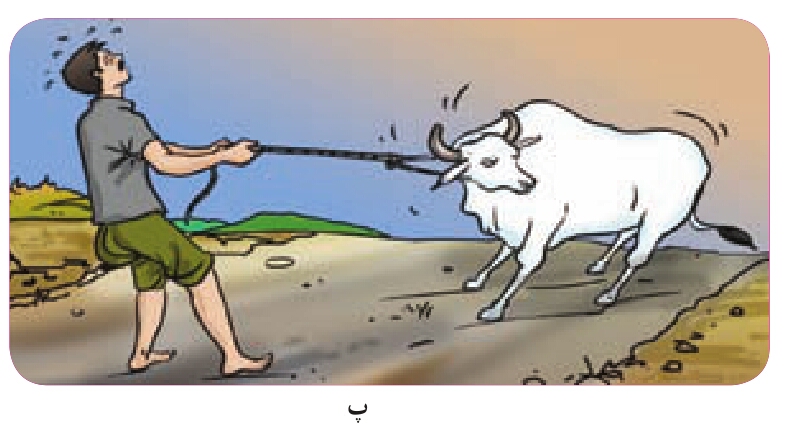 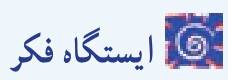 الف) حداقل چند جسم باید بر هم اثر کنند تا نیرو ظاهر شود؟
ب) اگر دو جسم بر هم اثر نگذارند , مانند حالتی که شخص در نزدیکی اتومبیل ایستاده است و اتومبیل را هل نمی دهد.
آیا دو جسم به هم نیرو وارد می کنند؟
شگفتی های آفرینش
آیا می دانید کَک می تواند ارابه ای که جرم آن بیش از یک صد هزار برابر جرم خودش است را بکشد و به حرکت درآورد؟
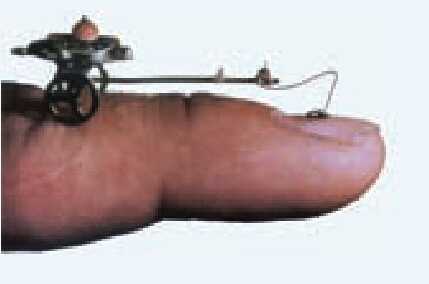 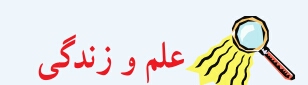 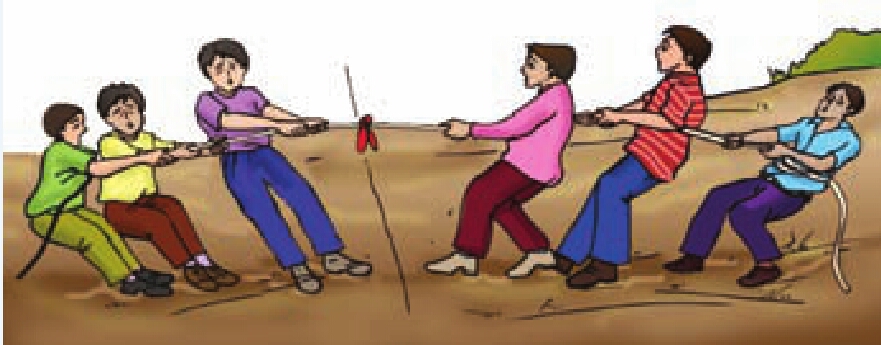 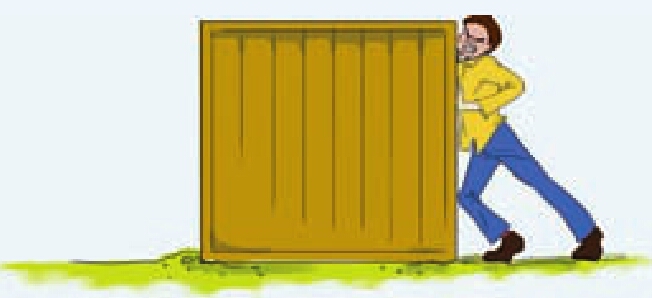 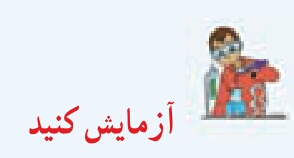 1
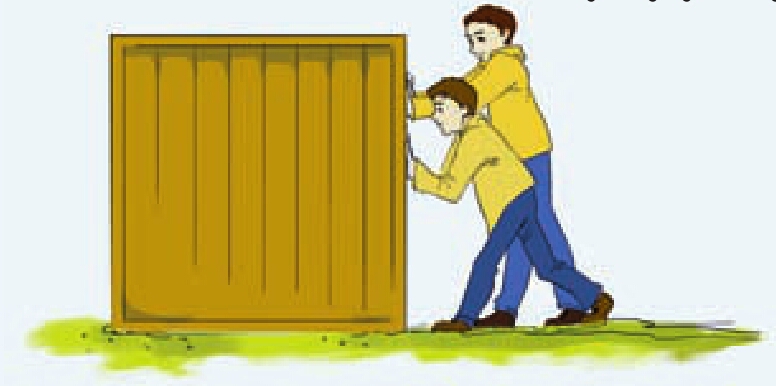 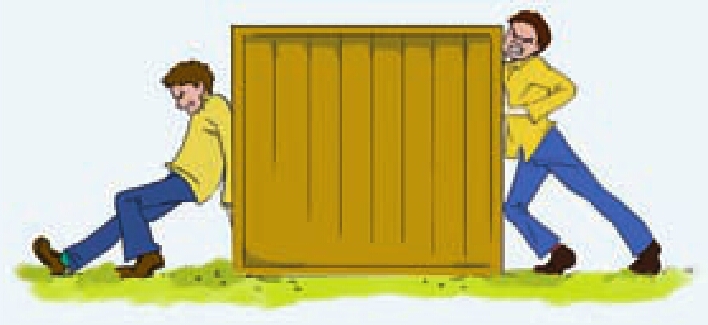 3
2
حالا نوبت تماشای فیلمه
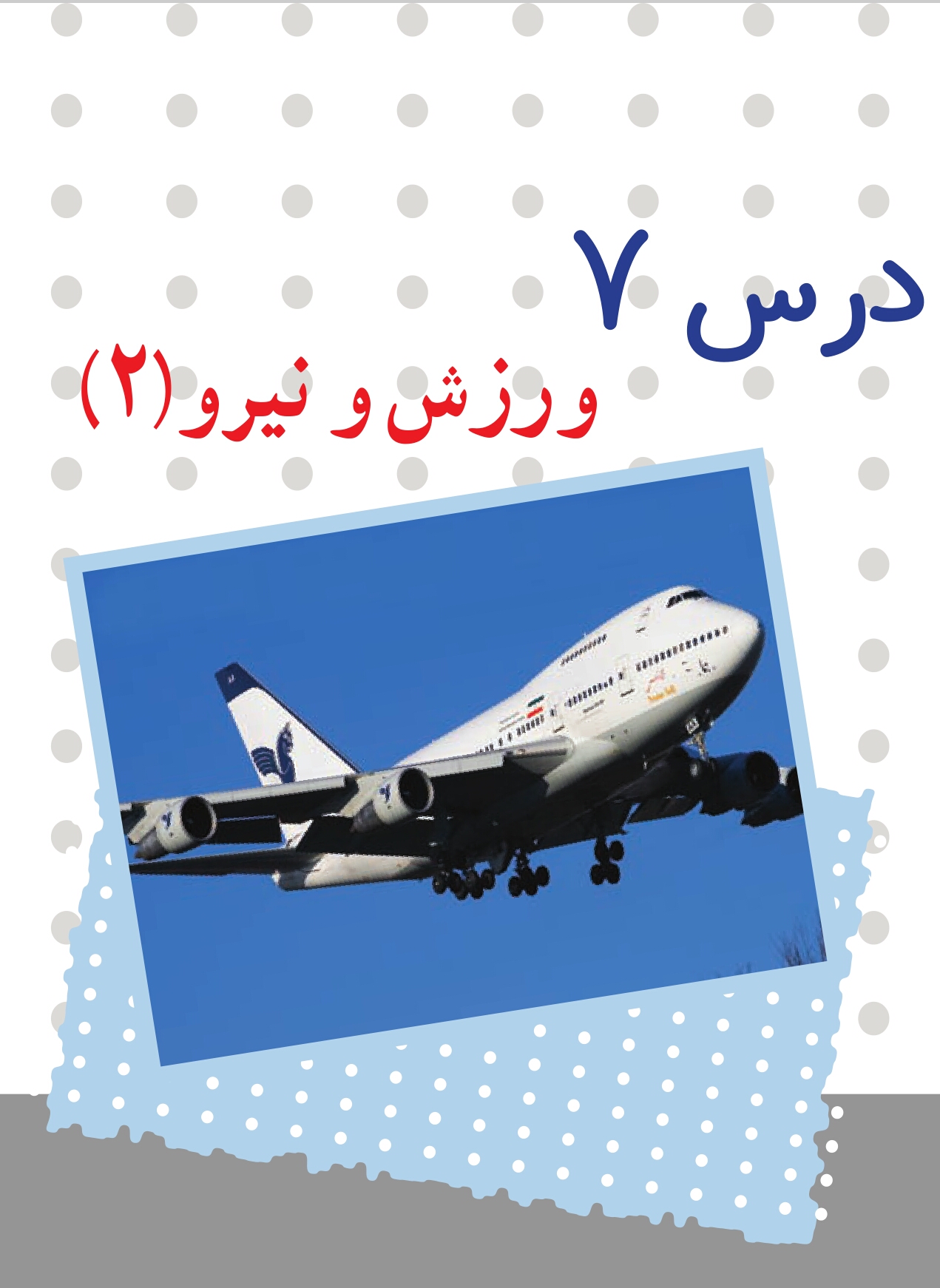 چرا اجسام به طرف زمین سقوط می کنند؟
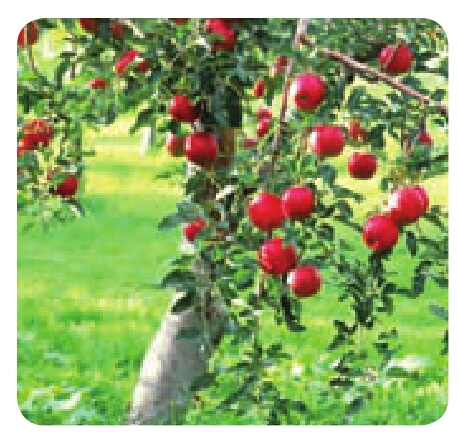 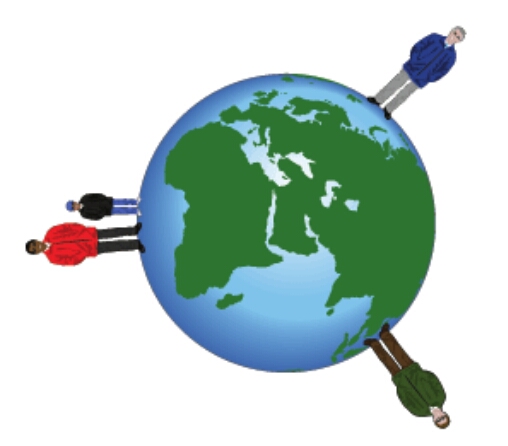 نیروی گرانش
وقتی توپ در دست شما قرار دارد , ساکن است. با رها شدن از دست , شروع به حرکت به طرف پایین می کند و یک تغییر حرکت اتفاق می افتد و می دانیم عامل تغییر حرکت , نیرو است. بنابراین نتیجه می گیریم زمین به همه اجسام نزدیک خود نیرو وارد می کند و آنها را به طرف خود می کشد. این نیرو , نیروی گرانشی نامیده می شود. نیروی گرانشی یک نیروی جاذبه است که روی همه چیز و همه کس عمل می کند.
نیروی جاذبه ای که زمین به یک جسم وارد می کند , وزن جسم نامیده می شود.
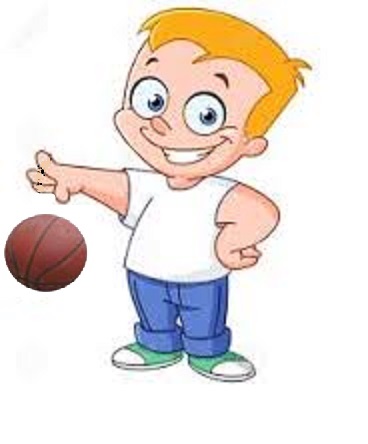 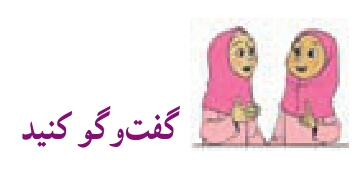 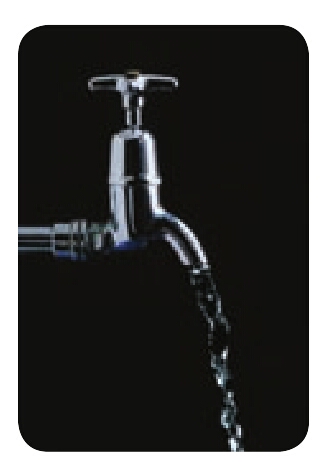 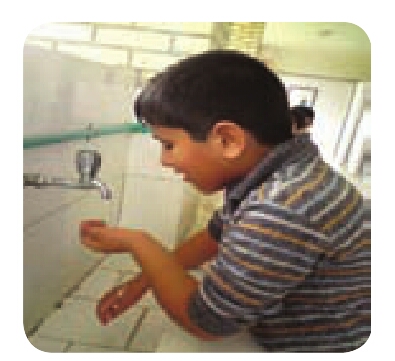 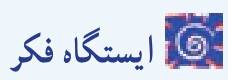 فرض کنید در زمین مسابقه فوتبال , جاذبه زمین بر توپ وارد نشود. به نظر شما چه اتفاق هایی ممکن است بیفتد؟
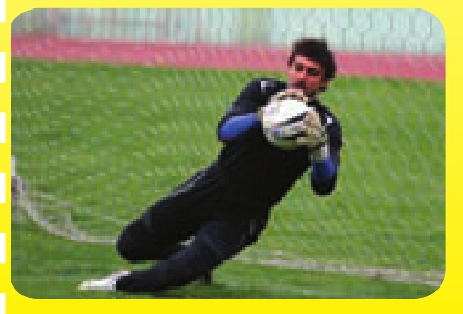 جرم یک جسم به مقدار ماده تشکیل دهنده آن بستگی دارد و واحد اندازه گیری آن کیلوگرم است. برای اندازه گیری جرم معمولا از ترازو استفاده می شود , اما اکثرا بجای کلمه جرم از وزن استفاده می کنند ؛ مثلا می گویند وزن این هندوانه 3/5 کیلوگرم است ؛ درحالی که درست این است که بگوییم جرم این هندوانه 3/5 کیلوگرم است.
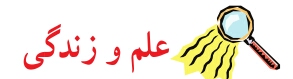 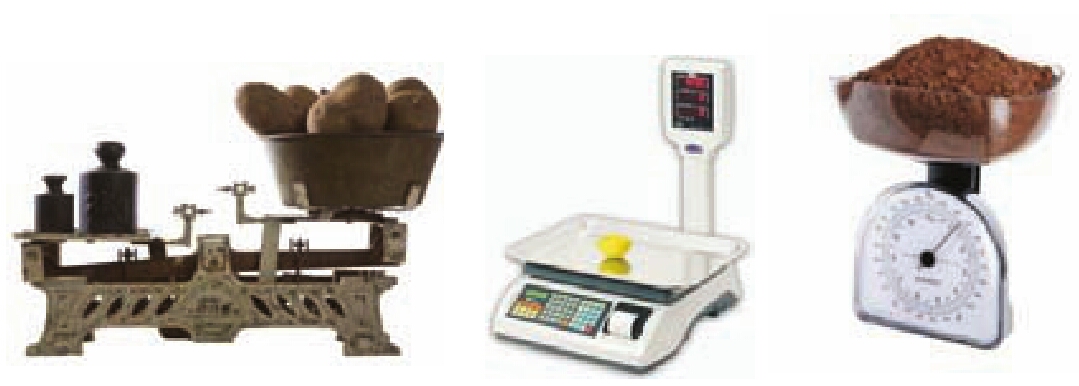 شگفتی های آفرینش
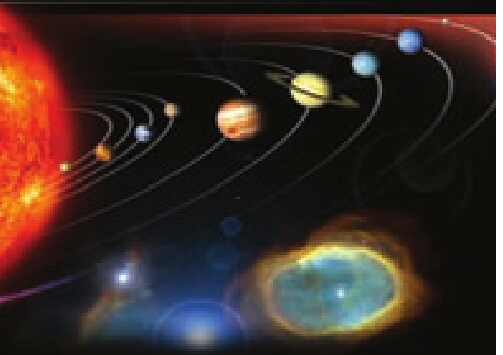 آیا می دانید زمین و هفت ستاره دیگر منظومه شمسی با بیش از 160 قمر در اثر نیروی گرانشی به دور خورشید می چرخند و فاصله هر سیاره از خورشید حین حرکت در مدارش تغییر می کند , اما هیچ گاه با یکدیگر برخورد نمی کنند.
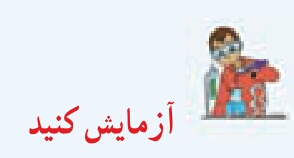 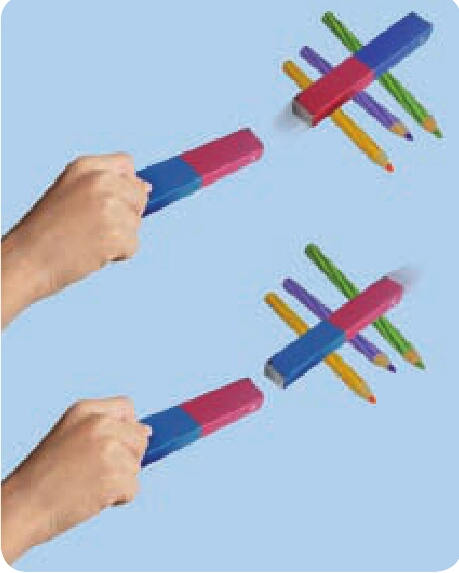 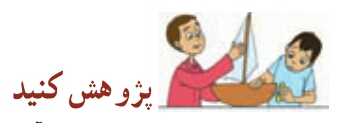 در مورد بازیافت زباله های آهنی یا موادی که جذب آهنربا می شوند , پژوهش کنید و به کلاس گزارش دهید.
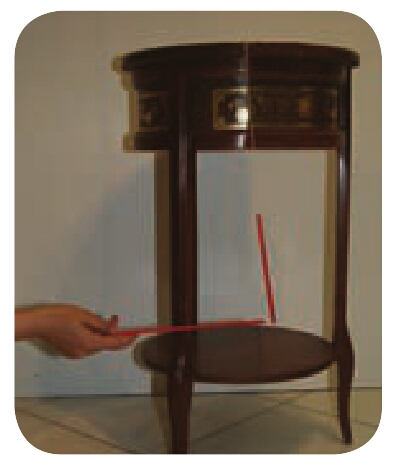 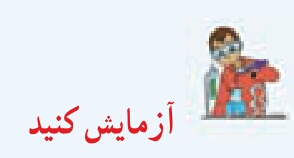 1
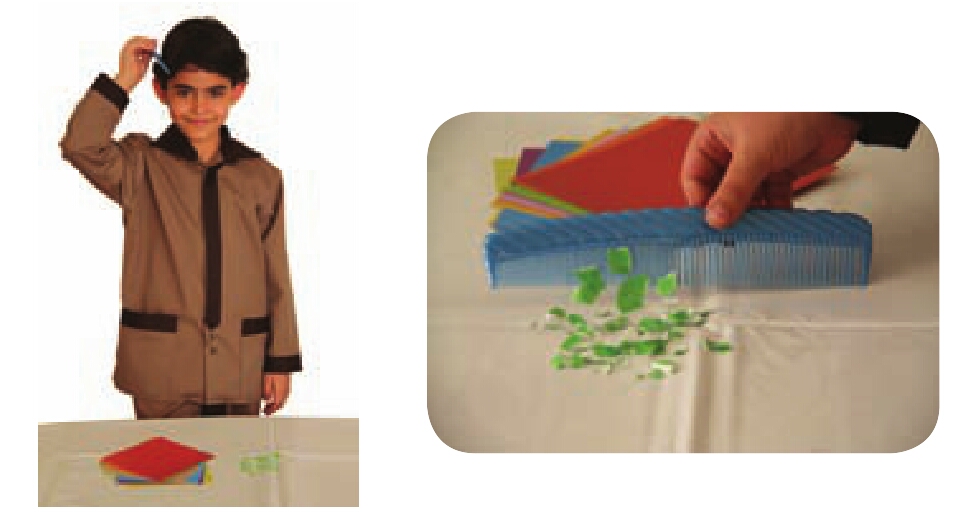 2
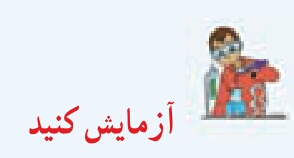 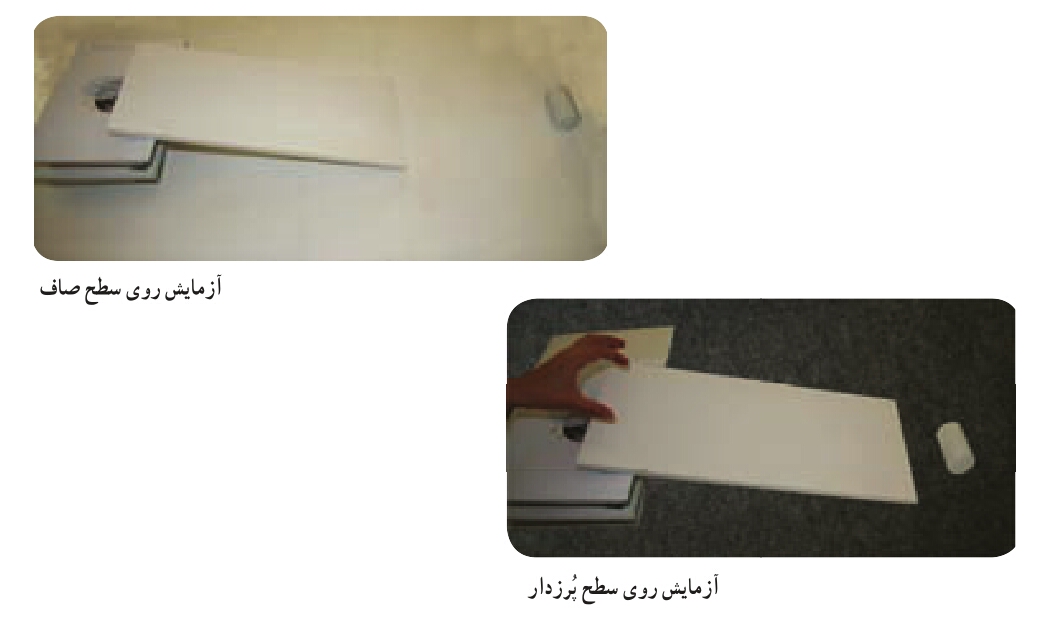 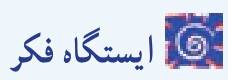 در شکل صفحه قبل کدام نیرو سبب کند شدن حرکت و توقف جسم شده است؟
این نیرو در کدام جهت بر جسم وارد می شود؟
در آزمایش کنید صفحه قبل نیروی اصطکاک در کدام حالت بیشتر است؟
آیا به نظر شما سطحی وجود دارد که جسم رها شده بر روی آن متوقف نشود؟
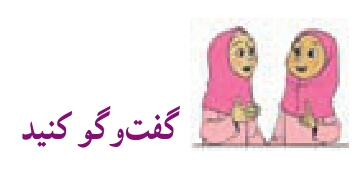 در هر یک از فعالیت های زیر, نیروی اصطکالک بیشتر باشد, بهتر است یا کمتر؟ چرا؟
ب) بالا رفتن از کوه
الف) هنگام ترمز کردن اتومبیل
ت) گره زدن طناب
پ) اسکی رو برف یا یخ
ج) هنگام هل دادن یک جسم سنگین
ث) اصطکاک بین اجزای دوچرخه , مثلا زنجیر یا چرخ دنده
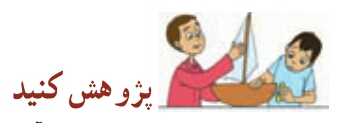 تحقیق کنید برای افزایش اصطکاک در روز های برفی و سر نخوردن اتومبیل ها چه اقداماتی صورت می گیرد؟
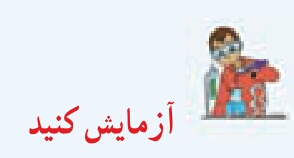 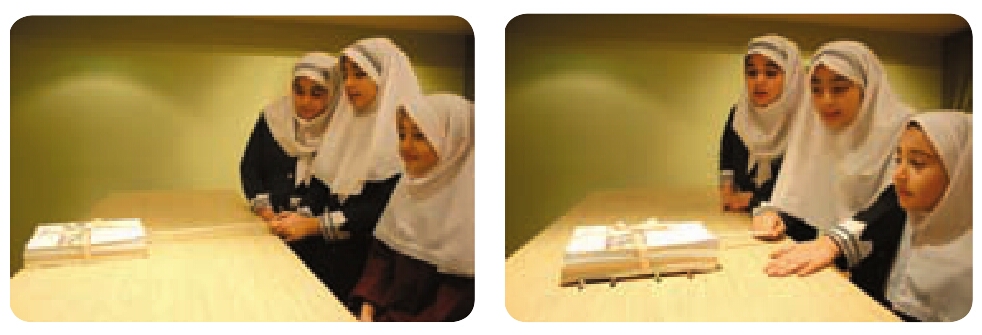 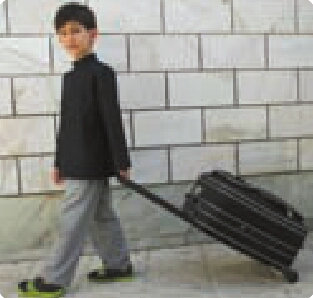 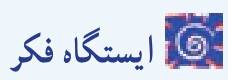 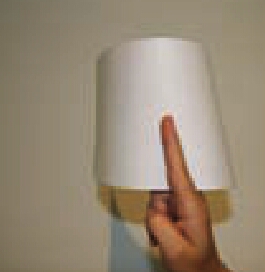 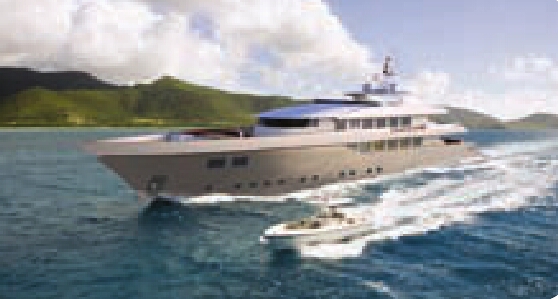 نیروی مقاومت هوا بر چه خودرو هایی اثر کمتری دارد؟
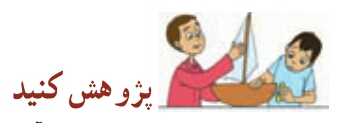 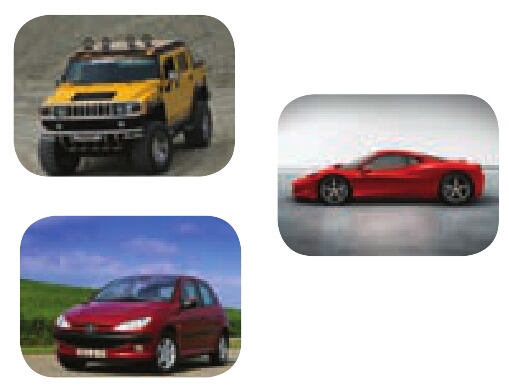 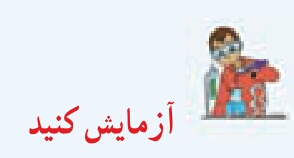 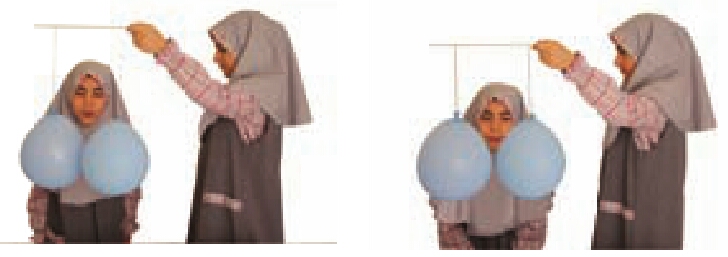 1
2
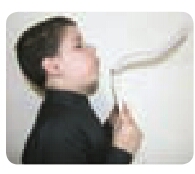 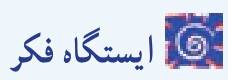 در روز های طوفانی امکان اینکه سقف شیروانی خانه های قدیمی کنده شود , زیاد است.
آیا می توانید این اتفاق را براساس آزمایش های انجام شده توضیح دهید؟
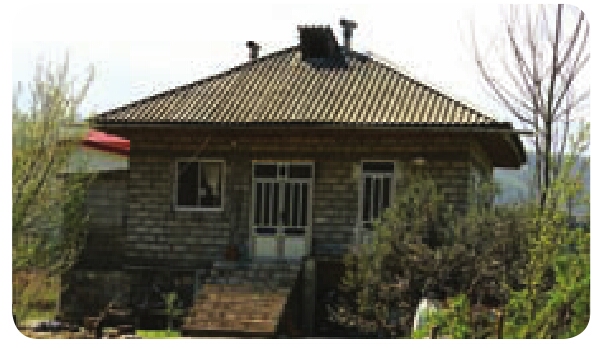 بال های هواپیما را به گونه ای طراحی می کنند که وقتی هواپیما درحال حرکت است, هوای بالای بال دارای سرعت بیشتری نسبت به هوای پایین بال بشود و همین امر مانند آزمایش نوار کاغذی, سبب اختلاف فشار در دو سوی بال و ایجاد یک نیروی خالص به طرف بالا می شود. این نیرو می تواند حتی از نیروی جاذبه وارد بر هواپیما هم بیشتر باشد و آن را به طرف بالا حرکت دهد. پس به هواپیمای درحال حرکت علاوه بر نیروی جاذبه زمین و مقاومت هوا, نیروی روبه بالایی نیز وارد می شود که اصطلاحا به آن نیروی بالابری گفته می شود.
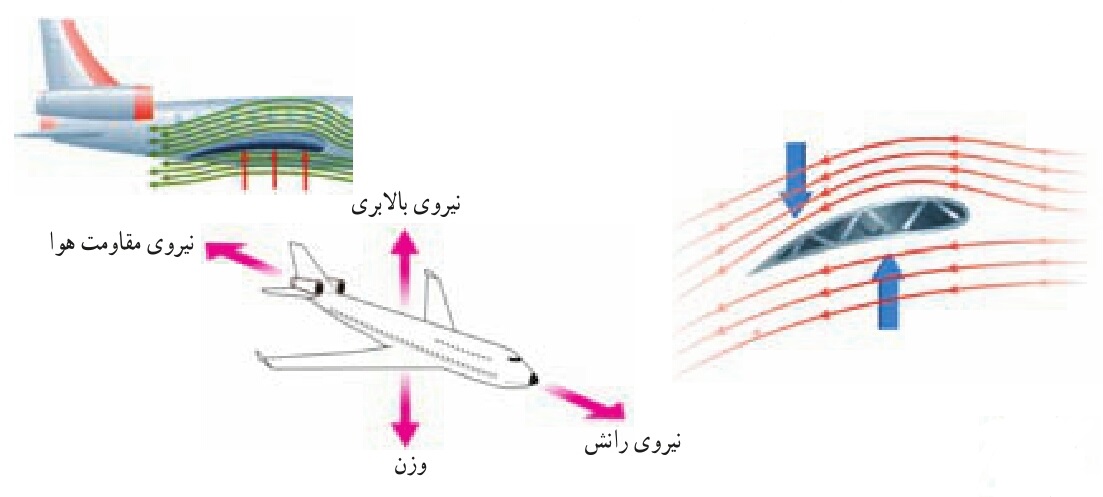 بازی
 و 
مسابقه
پایان